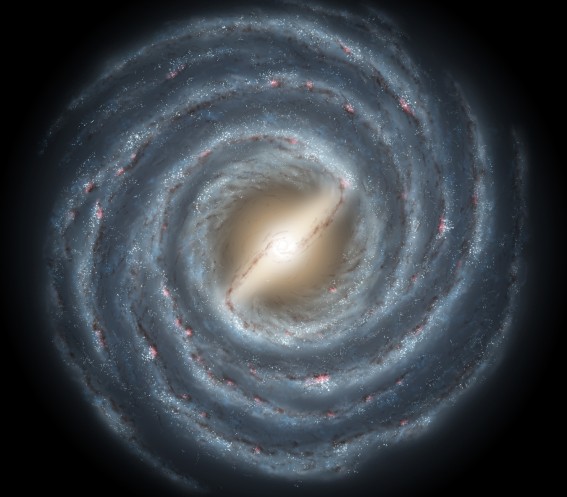 Галактика 
“Молочний Шлях”
Виконала
Учениця 11-Г класу
Коваль Яна
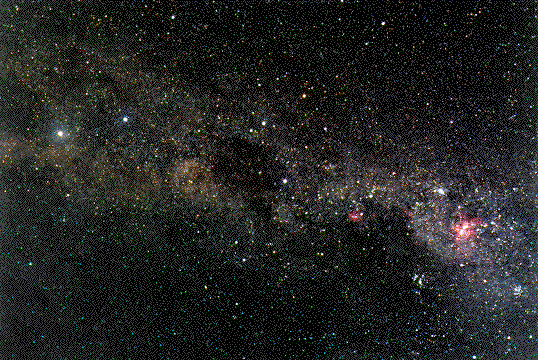 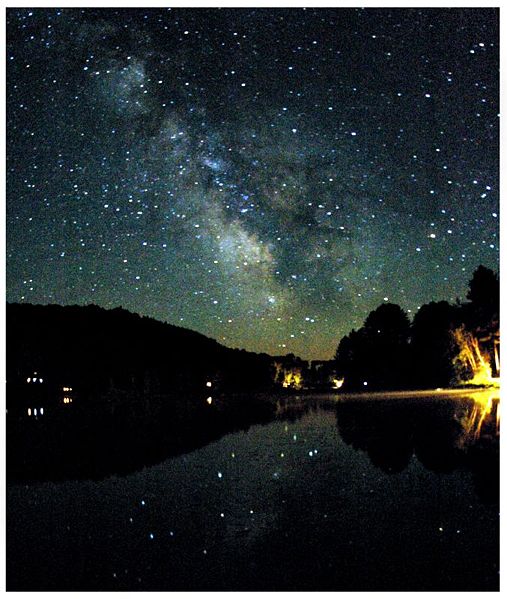 Молочний Шлях — одна з багаточисельних галактик Всесвіту. Є спіральною галактикою з перекладкою типу SBbc за класифікацією Хаббла (підтверджено у 2005 році космічним телескопом Лаймана Спіцера, який показав, що центральна перекладка нашої Галактики є більшою, ніж вважалось раніше) і разом з галактикою Андромеди (M31) і галактикою Трикутника (М33), а також декількома меншими галактиками - супутниками утворюють Місцеву Групу Галактик, яка, в свою чергу, входить у Надскупчення Діви.
Параметри Галактики:
основний диск Молочного
Шляху складає близько 80 000 -
100 000 світлових років у діаметрі;
250 000 — 300 000 
світлових років у периметрі;
товщина диску - 1 000 
світлових  років;
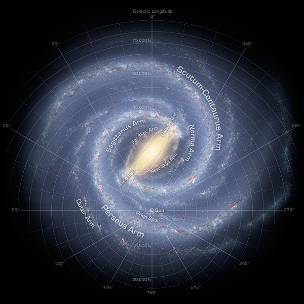 маса Молочного Шляху складає близько 3×1012 мас Сонця або           6×1042 кг;
Наша Галактика налічує 
   від 200 до 400 мільярдів зірок;
відстань від Сонця до галактичного центру 
  26 000 ± 1 400 світлових років;
галактичний період обертання Сонця 2,25−2,50×108 років
Галактика випромінює у всіх діапазонах електромагнітної шкали хвиль
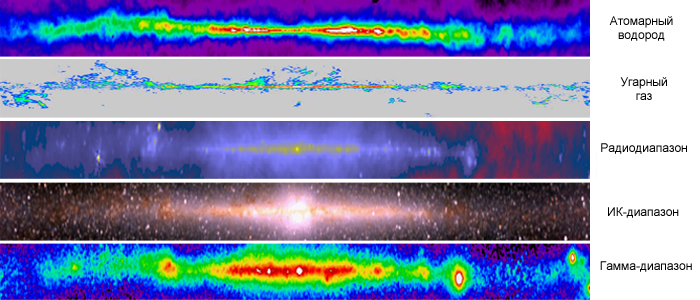 Молочний Шлях в різних діапазонах довжин хвиль
Будова Галактики:
ГАЛО:
 “зовнішня оболонка” Галактики, більш розріджена; 
сферичної форми;
межі Молочного Шляху визначаються розмірами гало;
складається переважно з дуже старих, неяскравих зірок, які зустрічаються поодинці та у скупченнях. Зірки і скупчення рухаються навколо центру по витягнутим орбітам дуже повільно
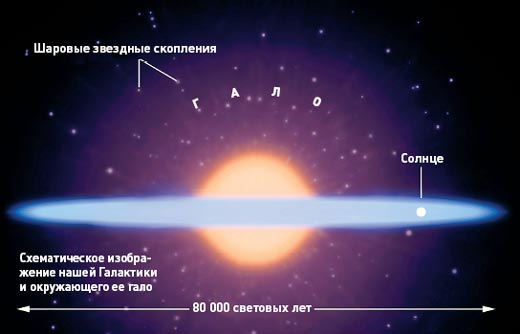 ДИСК:
обертається швидше (порівняно з гало): швидкість його обертання неоднакова на різних відстанях від центру;
маса диску дорівнює 150 мільярдам  мас Сонця;
в площині диску сконцентровані молоді зірки та їх системи, серед них є багато яскравих і гарячих зірок;
основний хімічний елемент – Гідроген, ¼ - Гелій
ЯДРО:
характерною є  велика концентрація зірок;
вивчають лише за допомогою інфрачервоного випромінювання, бо видима частина випромінювання прихована під  шарами потужної поглинаючої матерії;
в центрі припускають існування чорної дірки, масою біля мільйона мас Сонця;
в центрі знаходиться яскраве радіоджерело Стрілець А, виникнення якого пов’язують з активністю ядра
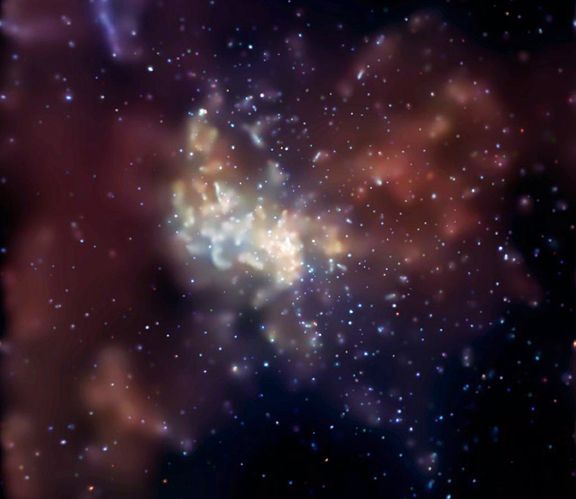 Рентгенівське випромінювання з галактичного центру
СПІРАЛЬНІ РУКАВИ:
вздовж рукавів зосереджені наймолодші зірки та зоряні скупчення, а також ланцюжки густих хмар міжзоряного газу, в яких продовжують формуватися зірки;
в більшій мірі тут зосереджено магнітне поле Галактики;
в значній мірі рукави сховані поглинаючою матерією, тому їх дослідження розпочалися після появи радіотелескопів
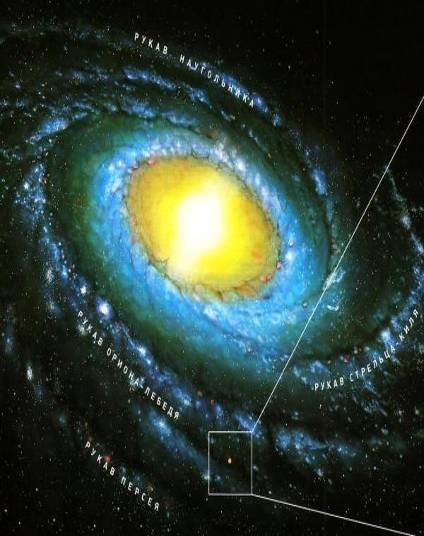 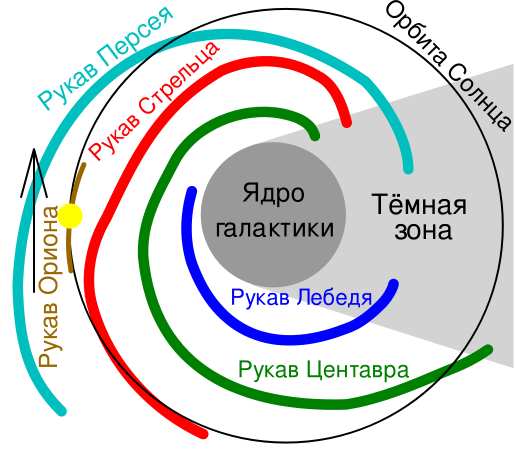 Положення  Сонця в Галактиці:
Сонце знаходиться між двома спіральними рукавами: рукавом Стрільця і рукавом Персея;
відстань від Сонця до центру Галактики становить 22-28 тис. світлових років, тобто Сонце - посередині між центром і краєм диска;
відносно найближчих зір Сонце рухається зі швидкістю 16 км/с 
    у напрямку сузір’я Геркулес;
відносно центру Галактики Сонце обертається зі швидкістю 
   200-250 км/с  в напрямку на сузір’я Лебедя, здійснюючи один оберт приблизно за 200 млн. років. Отже за все існування Земля облетіла центр Галактики не більше 30 разів;
Сонце жодного разу не потрапило у спіральні рукави, це вкрай сприятливо для Землі
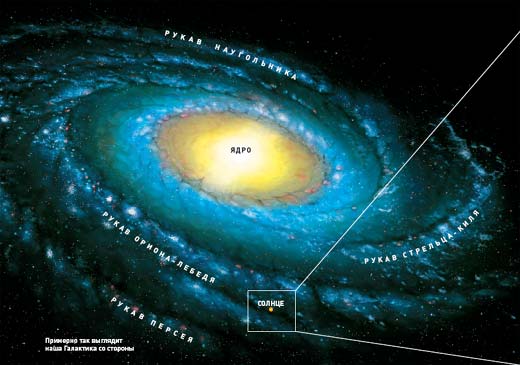 Сусіди  Галактики:
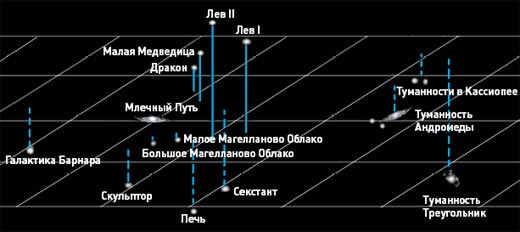 Туманність Андромеди – найближча спіральна галактика
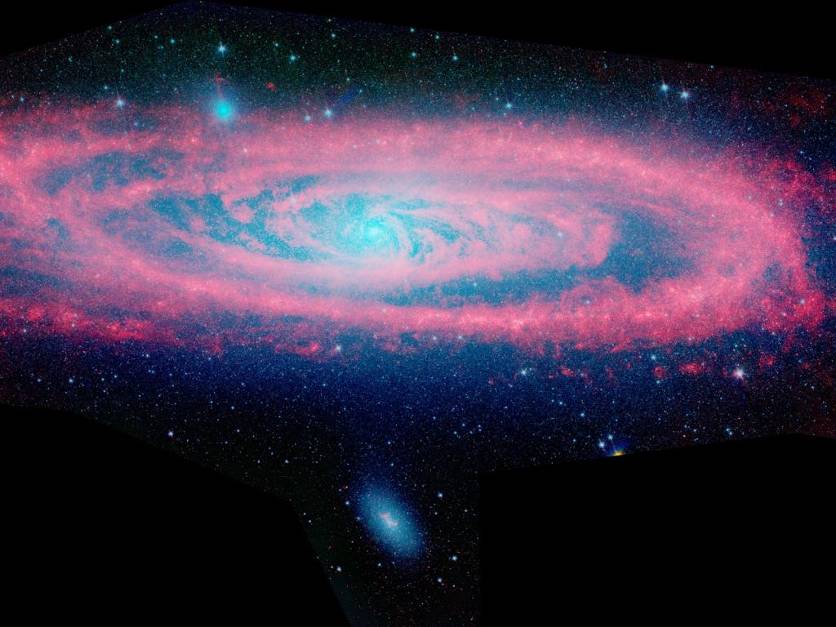 Галактика  Мала Магелланова Хмара
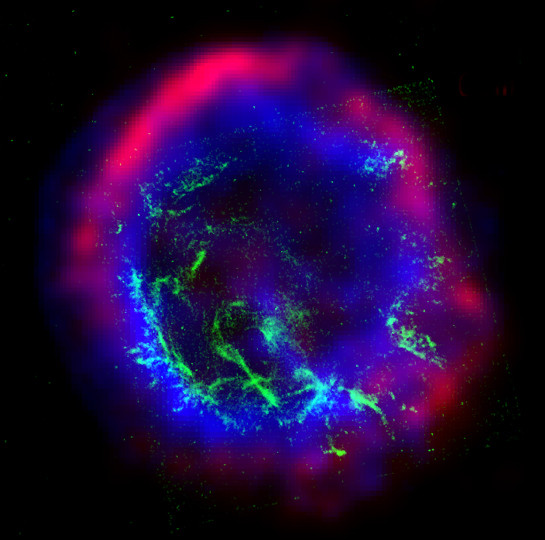 Галактика Велика Магелланова Хмара
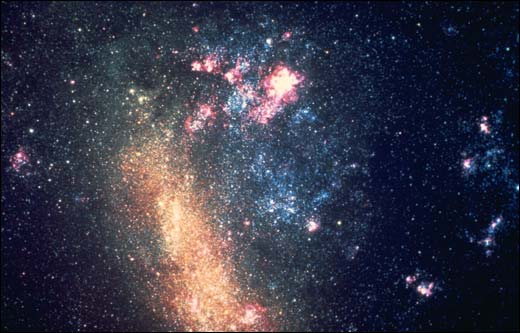 Галактика Барнара
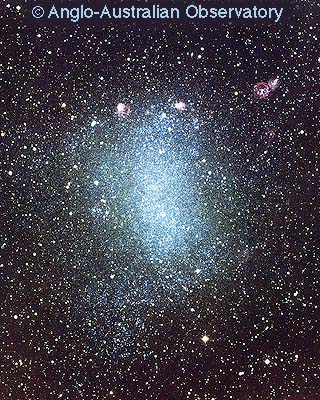 Галактика 
Колесо Возу
Галактика 
Скульптор
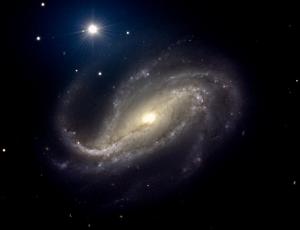 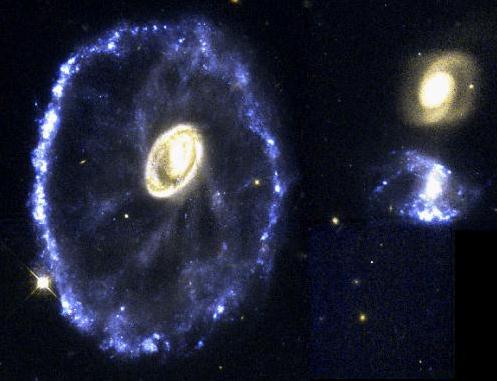 Галактика Секстант
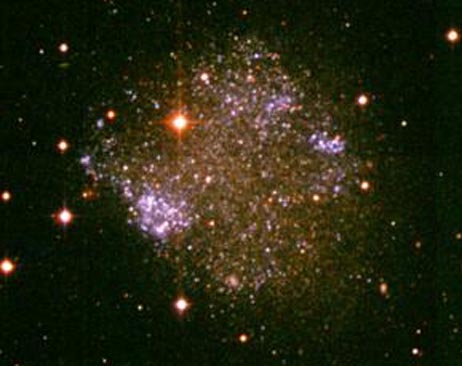 Дякую за увагу!